Nivelvaiheen ohjaus
OPPIVELVOLLISEN POLKU perusopetuksesta perusopetuksen jälkeiseen koulutukseen
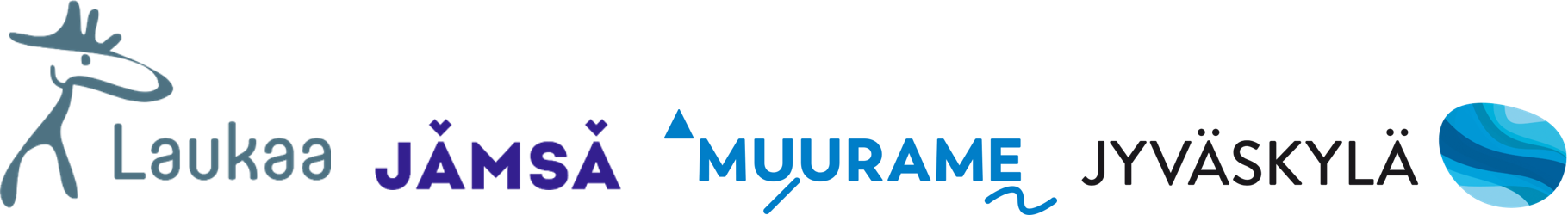 TUTUSTU MYÖS: Kysymyksiä ja vastauksia oppivelvollisuudesta - OKM - Opetus- ja kulttuuriministeriö
[Speaker Notes: Näin toimitaan Gradiassa:
Alaikäinen opiskelija ei selvitä itse poissaoloja, vaan huoltaja selvittää poissaolot Wilmassa.
Opintojen tulee edetä suunnitelman mukaisesti.  Huoleen oppivelvollisen opinnoista puututaan nopeasti ja opiskelijalle tarjotaan ohjaus- ja tukipalveluja (opiskeluhuolto). Ryhmänohjaaja ilmoittaa huoltajalle, mikäli opinnot eivät etene HOKSin mukaan. Huoltajan on tärkeä myös itse olla yhteydessä oppilaitokseen/ryhmänohjaajaan. 
Oppivelvollinen voidaan katsoa eronneeksi, jos opinnot tukitoimista huolimatta eivät etene oman suunnitelman mukaisesti. Sen jälkeen ohjaus ja valvontavastuu siirtyy asuinkunnalle. 
Opiskelija voi erota vain, jos on uusi oppivelvollisuuden suorittamiseen sopiva opiskelupaikka. Huoltajaa kuullaan.
Oikeus keskeyttää oppivelvollisuuden suorittaminen hakemuksesta määräaikaisesti tietyin lakiin perustuvin edellytyksin. Tarvitaan päätös.
https://www.gradia.fi/oppimaan/oppivelvollisuuden-laajeneminen]
Oppilaanohjaus
Perusopetuksen päättövaiheen ohjaus
Tehostettu oppilaanohjaus: Henkilökohtainen jatko-opintosuunnitelma
HUOLTAJA
KOULUTUKSEN JÄRJESTÄJÄT
PERUSOPETUKSEN JÄRJESTÄJÄ
OPPIVELVOLLINEN (alle 18-v.)
OPINPOLUN SUUNNITTELU
HAKEE perusopetuksen jälkeiseen koulutukseen
KOULUTUS-TARJONTA
VASTAA oppivelvollisuuden suorittamisesta
SIJOITTUU perusopetuksen jälkeiseen koulutukseen
YHTEISHAKU
Oppivelvollisen hakeutumisvelvollisuuden ohjaus ja valvonta 26.8.2022 saakka (opot)
JATKUVA HAKU
OHJAUS JA NEUVONTA
HAKEE oppivelvollisuuden keskeyttämistä
EI SIJOITU perusopetuksen jälkeiseen koulutukseen
EI HAE perusopetuksen jälkeiseen koulutukseen
ASUINKUNTA
Nuori saa peruskoulun päättötodistuksen
VASTAA oppivelvollisen  ohjauksesta ja valvonnasta 26.8.22 >
SELVITTÄÄ tilannetta
Sosiaali- ja terveyspalvelut
Vammaispalvelut
Nuorisopalvelut:
Etsivä nuorisotyö, Ohjaamo Työpajatoiminta
Muut palvelut
KOORDINOI
Nuori ei saa peruskoulun päättötodistusta
Jatkaa perusopetuksessa päättöön saakka
Oma koulu
OHJAA muihin palveluihin
VOI OSOITTAA opiskelupaikan*
Aikuisten perusopetus
*TUVA/TELMA-koulutus: GRADIA Jyväskylä/Jämsä, Jyväskylän kristillinen opisto, Ammattiopisto Spesia, POKE
Ohjaus kesän aikana
ALOITTAA 
opinnot perusopetuksen jälkeisessä koulutuksessa
TOIMII oppilaitoksen ohjeiden mukaan: valitsee ja ilmoittaa toiveensa, hakee asuntolapaikkaa, koulumatkatukea ym.
OTTAA opiskelupaikan vastaan (ylemmät varasijat säilyvät)
NUORI SAA PAIKAN perusopetuksen jälkeisessä koulutuksessa
YHTEISHAKU: TULOKSET aikaisintaan 16.6.2022
Nuori SAA peruskoulun päättötodistuksen
OPO tarkistaa nuoren sijoittumisen OPINTOPOLKU-/ VALPAS-järjestelmistä
Tuloskirjeessä suora linkki Opintopolkuun TAI kirjautumalla Oma Opintopolku –palveluun
Ohjeet oppilaitosten verkkosivuilla
SAA & OTTAA vastaan opiskelupaikan
JÄÄ ODOTTAMAAN paikkaa varasijalla 19.8.2022 saakka
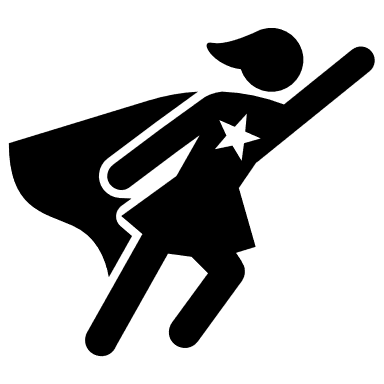 NUORI HAKEE
jatkuvassa haussa (hakeutumis-velvollisuus)
NUORI saa sähköisen tuloskirjeen Opintopolusta
Opiskelupaikka OSOITETAAN TUVA/TELMA-koulutuksessa
EI OTA opiskelupaikkaa vastaan
EI SIJOITU perusopetuksen jälkeiseen koulutukseen
HUOLTAJA näkee nuoren sijoittumisen kirjautumalla Oma Opintopolku -palveluun
Nuori EI SAA peruskoulun päättötodistusta
OPO ottaa yhteyttä nuoreen ja huoltajaan, ohjaa eteenpäin
SELVITTÄÄ tilannetta
ETSIVÄ NUORISOTYÖOHJAAMO
Sosiaali- ja terveyspalvelut
Vammaispalvelut
Nuorisopalvelut
Etsivä nuorisotyö Ohjaamo Työpajatoiminta
Muut palvelut
KOORDINOI
HAKEE
jatkuvassa haussa/ yhteishaussa (hakeutumis-velvollisuus)
Oppivelvollisen ASUINKUNTA
Jatkaa perusopetuksessa päättöön saakka
OHJAA muihin palveluihin
Oma koulu*
HUOLTAJA HAKEE oppivelvollisuuden keskeyttämistä
Aikuisten perusopetus
*Myös 17-vuotta täyttänyt/täyttävä, jos oppivelvollisuuslain korjaussarja voimaan 1.8.22 alkaen.
Ohjaus elokuussa
Elokuu
Syys-lokakuu >
OPO tarkistaa nuoren sijoittumisen OPINTOPOLKU-/ VALPAS-järjestelmistä
NUORI ON OTTANUT opiskelupaikan vastaan
OPO varmistaa tiedonsiirron vastaanottavaan oppilaitokseen
NUORI ALOITTAA OPINNOT > vastuu siirtyy koulutuksen järjestäjälle
NUORI suorittaa koulutuksen loppuun
HUOLTAJA HAKEE oppivelvollisuuden keskeyttämistä
NUORI vaihtaa koulutusta tai hakee uudelleen
NUORI EI OLE SAANUT tai OTTANUT vastaan opiskelupaikkaa
NUORI HAKEE
jatkuvassa haussa (hakeutumis-velvollisuus)
OSOITTAA oppivelvolliselle opiskelupaikan TUVA/TELMA-koulutuksessa
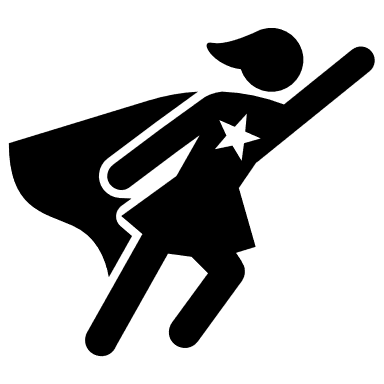 EI OTA opiskelupaikkaa vastaan tai ALOITA tosiasiallisesti opintoja
ILMOITUS ASUINKUNNALLE
Opinnot keskeytyvät tai nuori erotetaan
NUORI on saanut sähköisen tuloskirjeen Opintopolusta ja ohjeet oppilaitoksesta
NUORI ODOTTAA paikkaa varasijalla 19.8.2022 saakka TAI jatkuvan haun kautta
SAA opiskelupaikan
ASUINKUNTA vastaa 
oppivelvollisen 
ohjauksesta ja valvonnasta
26.8.2022 jälkeen
Sosiaali- ja terveyspalvelut
Vammaispalvelut
Nuorisopalvelut
Etsivä nuorisotyö Ohjaamo Työpajatoiminta
Muut palvelut
SELVITTÄÄ tilannetta
EI SAA opiskelupaikkaa
HUOLTAJA/NUORI näkee sijoittumisen tilan kirjautumalla Oma Opintopolku -palveluun
ETSIVÄ NUORISOTYÖ/ OHJAAMO
KOORDINOI
HUOLTAJA on HAKENUT nuoren oppivelvollisuuden keskeyttämistä
OPO ottaa ilman opiskelupaikkaa olevaan nuoreen ja huoltajaan yhteyttä, ohjaa eteenpäin 26.8.2022 saakka
OHJAA muihin palveluihin
ASUINKUNTA näkee VALPAS-tiedot
NUORI HAKEE jatkuvassa haussa
(hakeutumisvelvollisuus)
1) 17-vuotta täyttänyt/täyttävä, jolla perusopetus jää kesken tai 
2) perusopetuksen päättävä, jonka kielitaito ei riitä jatko-opintoihin
Perusopetuksen uudet tehtävät:
TEHOSTETTU HENKILÖKOHTAINEN OPPILAANOHJAUS (TARVITTAESSA 8-9 lk)
HAKEUTUMISVELVOLLISUUDEN OHJAUS- JA VALVONTAVASTUU
OPPIVELVOLLISEN TIETOJEN SIIRTO > KOULUTUKSEN JÄRJESTÄJÄ/ASUINKUNTA
OPPIVELVOLLISUUDEN SUORITTAMINEN
YHTEISHAKU
JATKUVA HAKU
Tutkinnon osat
OPPISOPIMUS
edellyttää työsuhdetta